ההצדקות למדינת לאום אתנית
מדוע אנחנו לומדים על ההצדקות למדינת לאום (אתנית)
https://www.youtube.com/watch?v=g6DFwnuriXg

אולי בכלל לא צריך מדינות לאום?..

מהן החסרונות של מדינת לאום אתנית?
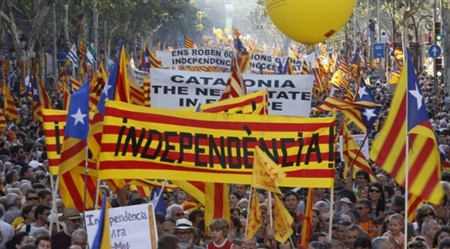 ההצדקה מהזכות להגדרה עצמית/הצדקה קולקטיבית:
לכל עם יש זכות טבעית לממש את זהותו ותרבותו הלאומית במדינת לאום משלו.
צידוק זה איננו מתמקד בזכויות הפרט אלא בזכויות של קבוצות קולקטיביות לאומיות

היכן פגשנו כבר את ההצדקה הזו?
ההצדקה הליברלית על פי הזכות לתרבות
לבני אדם יש זכות לתנאים שיאפשרו להם לפתח, לטפח ולממש את תרבותם בצורה מיטבית
מדינת לאום היא הדרך המיטבית לאפשר לאומה לפתח את תרבותה ולכן יש לשאוף להעניק לכל תרבות לפחות מדינה אחת- וזאת תוך כדי שמירה על זכויות הפרט של כלל האזרחים ובהכרה בזכות של קבוצות אחרות לביטוי תרבותי.

כיצד הצדקה זו באה ידי ביטוי ביחס לישראל?
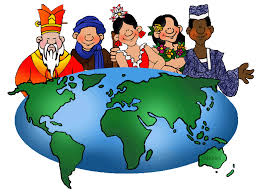 ההצדקה הנובעת מחשיבות הסולידיריות
מדינת לאום אתנית היא בסיס לסולידריות (הזדהות) חזקה בין רוב האזרחים בינם לבין עצמן ובינם לבין המדינה, בגלל הקשר הלאומי בינהם ובשל שותפות הגורל וההיסטוריה המשותפת.
סולידריות זו מחזקת את יציבות המדינה (מונעת מלחמת אחים) ומחזקת את הרווחה במדינה- דבר שיכול להועיל גם לקבוצות המיעוט במדינה

כיצד הצדקה זו באה לידי ביטוי בישראל?
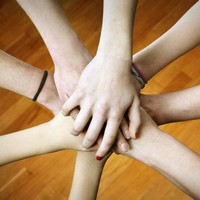 ההצדקה מתוך העיקרון של הכרעת הרוב
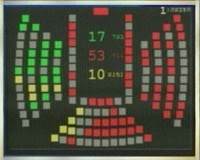 על פי עיקרון הכרעת הרוב שהינו עיקרון יסוד בדמוקרטיה, זכותם של האזרחים לקבוע על פי הכרעת רוב כי המדינה תהיה מדינת לאום.


-כיצד הצדקה זו באה לידי ביטוי בישראל?
ההצדקה עלפי הזכות לביטחון ומניעת רדיפות (במקרה היהודי)
לבני האדם יש זכות לחים וביטחון ומדינת לאום מהווה מסגרת שמגנה מפני רדיפות ואיום.
העם היהודי מאוים על ידי אנטישמיות, שקיימת גם בימנו, ומדינת ישראל היא המדינה שדואגת יותר מכל מדינה אחרת בעולם למימוש זכותם של היהודים לחיים וביטחון.
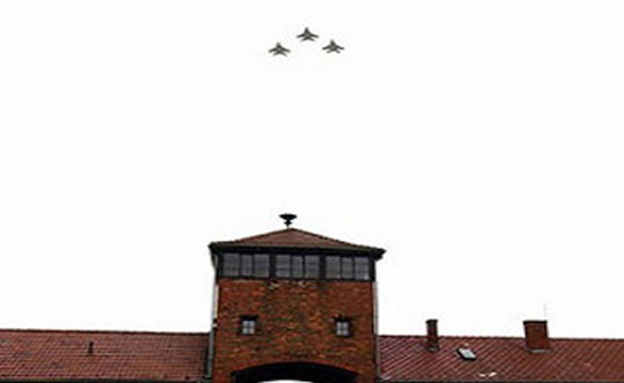